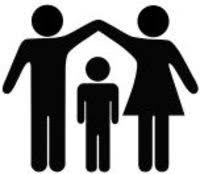 TEK EBEVEYN OLMAK
Tek ebeveynlik…
Son yıllarda pek çok ülkede olduğu gibi ülkemizde de tek ebeveynli ailelerin sayısı hızla artmaktadır. Boşanma, terk edilme, ayrı yaşama ya da ölüm gibi nedenlerle, tek ebeveynli aileler, hızla çoğalan bir aile modeli olarak karşımıza çıkıyor.
Tek ebeveynlik…
Çeşitli nedenlerle tek başına kalmış annenin ya da babanın, çocuğun bakımını tek başına üstlenmesi hem ebeveyn hem de çocuk açısından travmatik sonuçlar da doğurabiliyor.
Tek ebeveynlik…
Tek ebeveynlik…
Bilimsel çalışmalar tek ebeveynliği: Bir ebeveyn ve ona bağımlı olarak yaşayan çocuk veya çocuklardan oluşan aile olarak tanımlıyor. Tek ebeveynli ailelerin sayısının son yirmi yılda yaklaşık iki katına çıktığını, okullarda öğrenci sayısının yaklaşık yüzde onunun tek ebeveynli öğrenciler olduğunu görmekteyiz.
Tek Ebeveynli Aile Tipleri:
Boşanma sonucu oluşan tek ebeveynli aile 
Eşi ölen ebeveyn ile çocuklarının oluşturduğu tek ebeveynli aile
Eşlerin ayrı yaşaması sonucu oluşan tek ebeveynli aile
Evlilik dışı birliktelikten çocuk sahibi olan tek ebeveynli aile
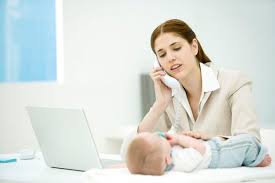 Ayrılığın sebebi her ne olursa olsun çocuğun bakımı, evin düzeni, rol ve sorumluluklar gibi aileye ilişkin temel alanlarda, ailede kalan ebeveynin yükünün artması kaçınılmaz.
. Bu durum anne ya da babaya olağanüstü sorunlar ve sorumluluklar da yüklemektedir.
. Ülkemizde tek ebeveynli anneler ve babalar tek ebeveyn oldukları ilk zamanlarda genel olarak çocuğu tek başına yetiştirmek ile ilgili yoğun endişe yaşamaktadırlar.
Yapılan araştırmalar,tek ebeveyn kalan anne ya da baba, süreci ne kadar sağlıklı atlatırsa, çocuğun da süreci o kadar sağlıklı atlattığını göstermektedir.
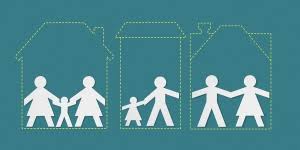 Tek ebeveyn olma süreci…
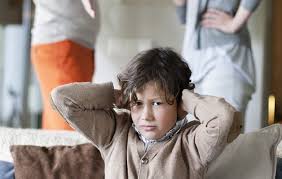 Tek ebeveyn olma sürecinde ne yapmalı?
Çocuğun yaşına göre uygun bir şekilde durum anlatılmalıdır.
Çocuğa yalan söylenmemeli, soruları geçiştirilmemelidir.
Tek ebeveyn olma sürecinde ne yapmalı?
Çocukla bol bol sosyal ortamlarda da birlikte vakit geçirmeye çalışmak,
Tek ebeveyn ile yaşıyor diye ona acıyarak bakmamak, zavallı, üzgün , problemli çocuk muamelesi yapmamak, işlerin doğal akışını sürdürmek.
Tek ebeveyn olma sürecinde ne yapmalı?
Diğer ebeveyn çocuğa kötü göstermemelidir.
Çocuk ile koşulsuz kabul ilkesi ile iletişim kurulmalıdır.
Bu süreçte Ebeveyn hayata ne kadar iyi tutunursa çocuk da onu rol model alacaktır.
Hayatı tekrar normalleştirmek, sosyal faaliyetlerde bulunmak, gezmek, spor yapmak, yeni hobiler edinmek hem ebeveyne hem de çocuklara iyi gelecektir.
Unutulmayacak noktalar…
Çocukla özel zaman geçirin…
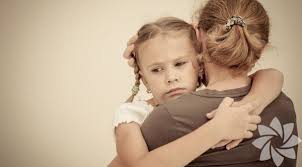 Çocukla doğru, açık, net bir iletişim kurun…
Çocuğu ‘Taraf’ seçmeye zorlamayın…
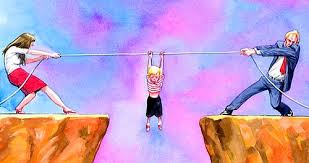 Çocukla diğer ebeveyn hakkında konuşurken kişisel sorunlarınızı, duygu ve düşüncelerinizi yansıtmayın…
Olası problemleri tek ebeveynli olmasına bağlamayın…
Anne /baba eksiğini aşırı çaba ile kapamaya çalışmayın…
Çocuk üzerinden ASLA tartışma çıkarmayın…
Uzakta olduğunuz zamanlarda da çocukla iletişimde kalın…
Eğer uzaktaki anne ya da baba iseniz evde çocuğunuza ait özel eşyaların  (oyuncak, kitap, odası) olmasına özen gösterin…
İhtiyaç halinde uzman desteğine başvurun…
KAYNAKLAR:
http://ailetoplum.aile.gov.tr/araştırmalar/tek-ebeveynli-aileler.pdf  Ankara 2011
https://www.aep.gov.tr/wp-content/uploads/2019/01/Tek-Ebeveynli-Aileler.pdf